Lesson 13
Practical Deep Learning For Coders
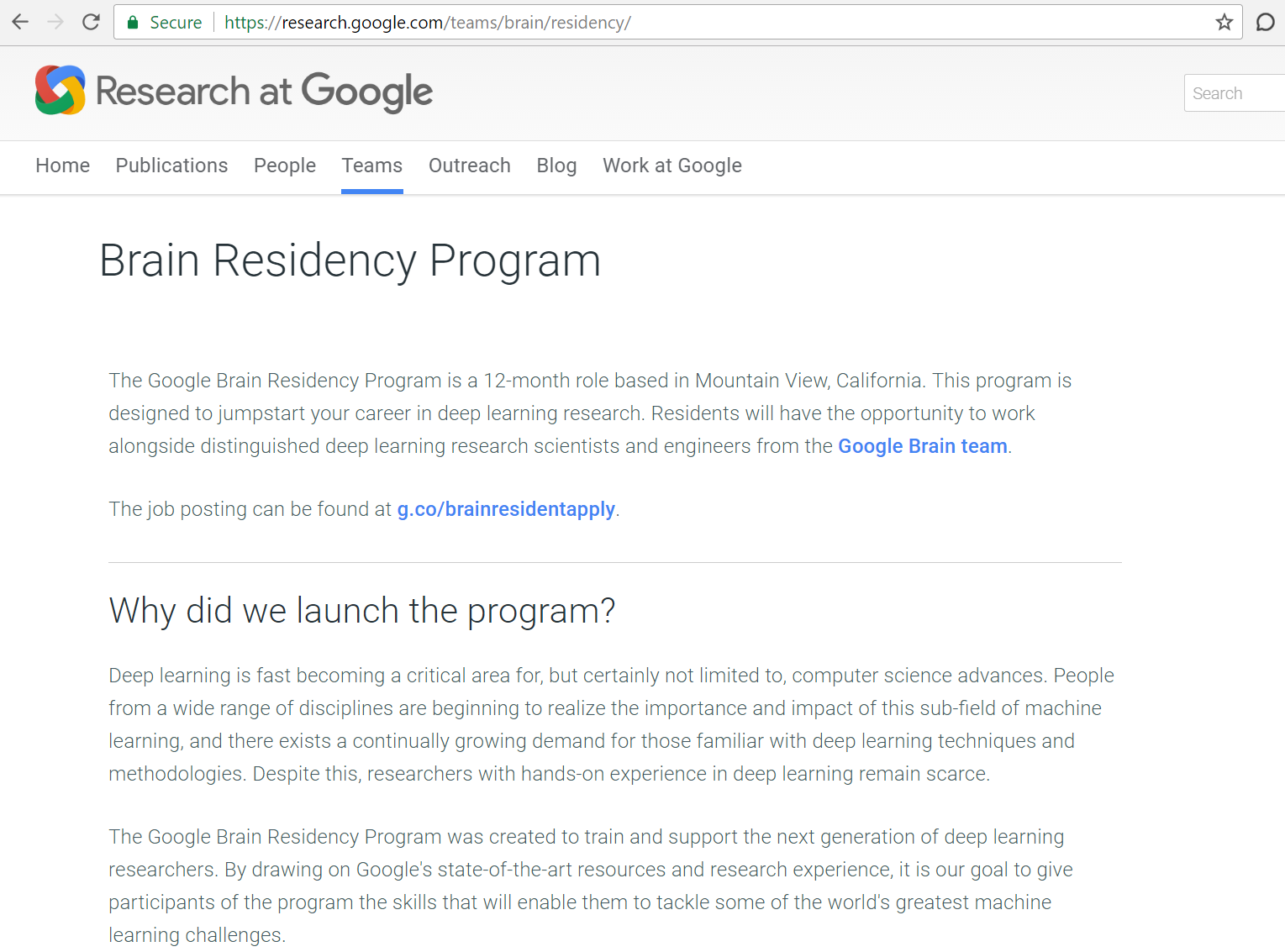 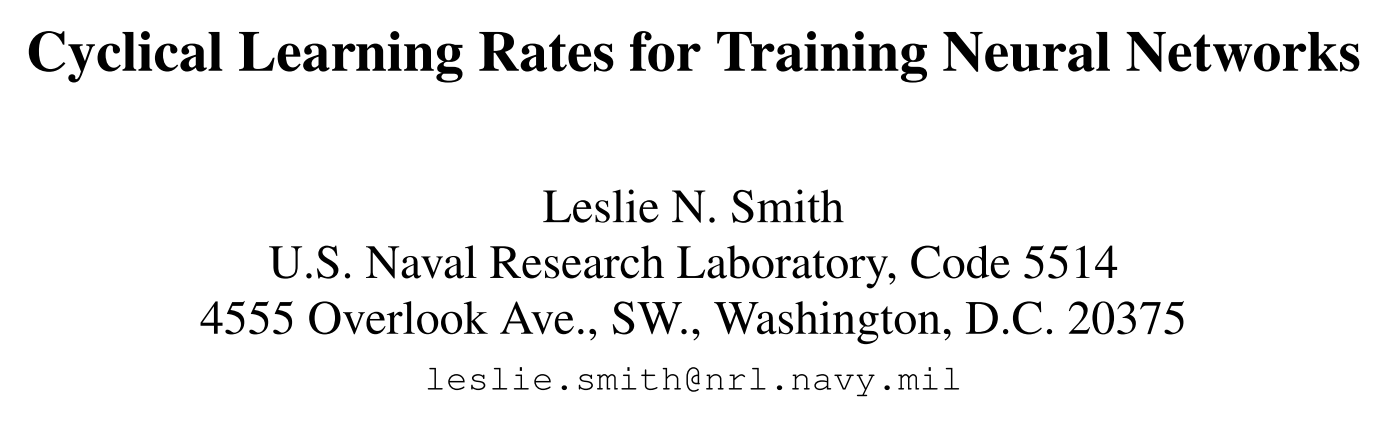 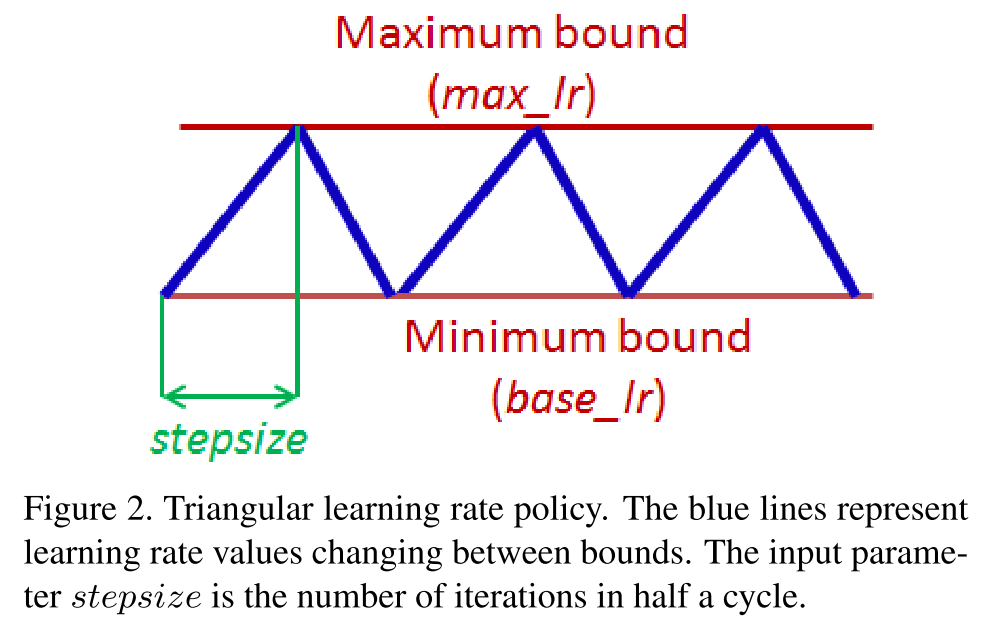 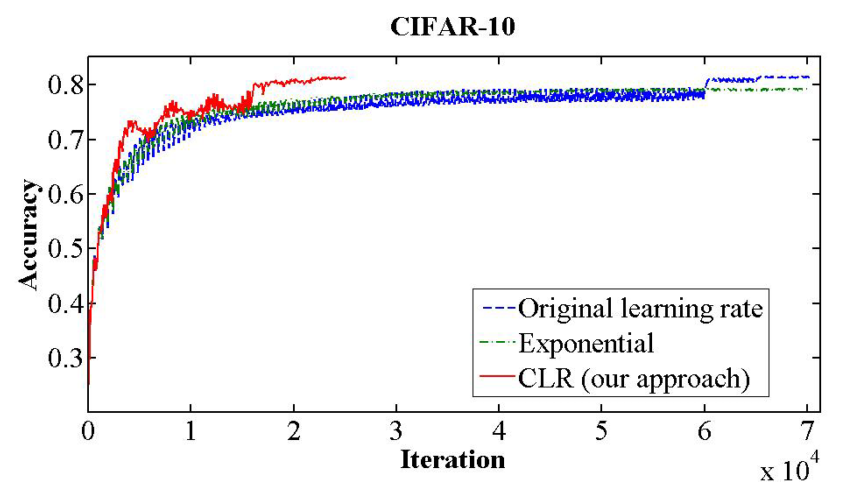 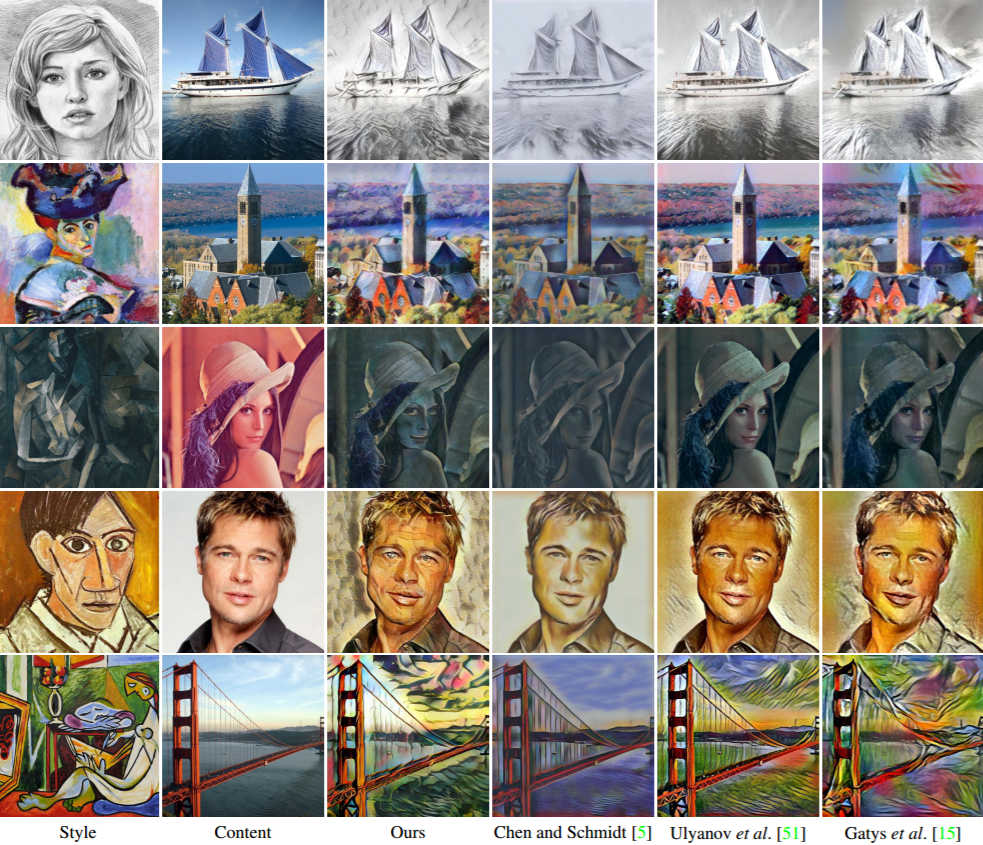 Arbitrary Style Transfer in Real-time with Adaptive Instance Normalization
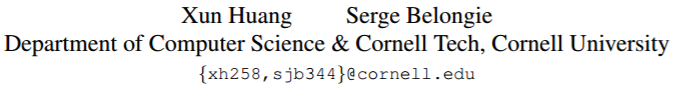 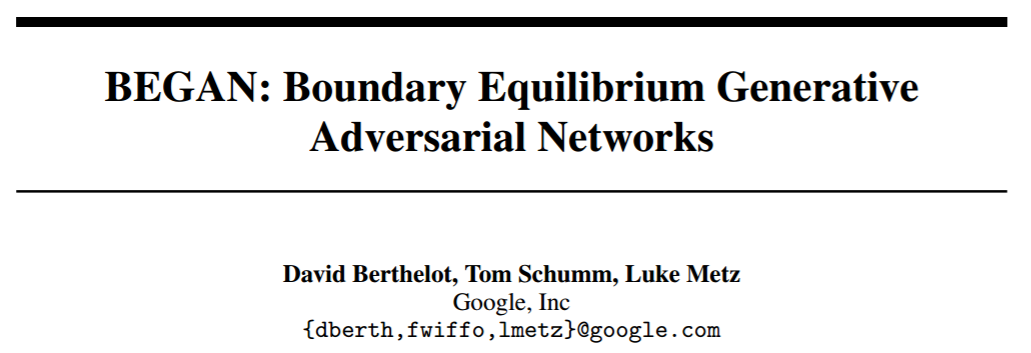 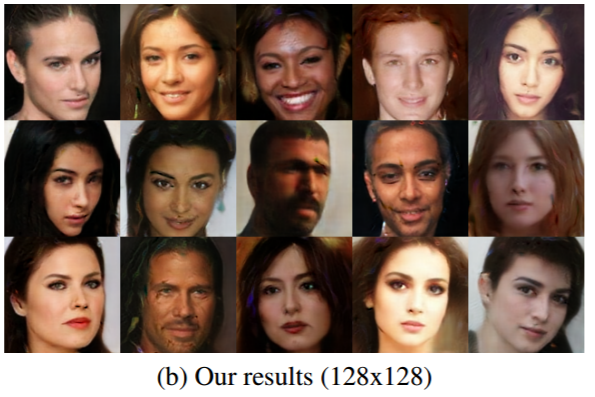 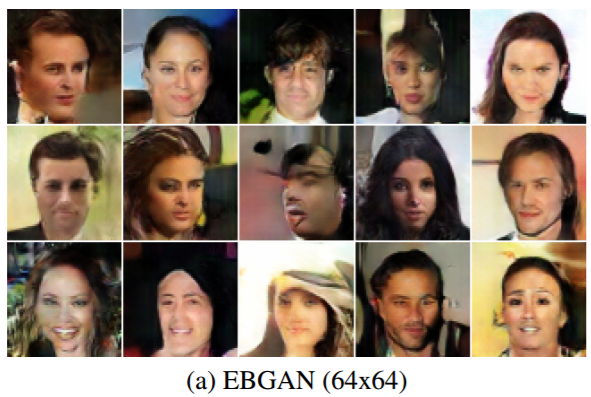 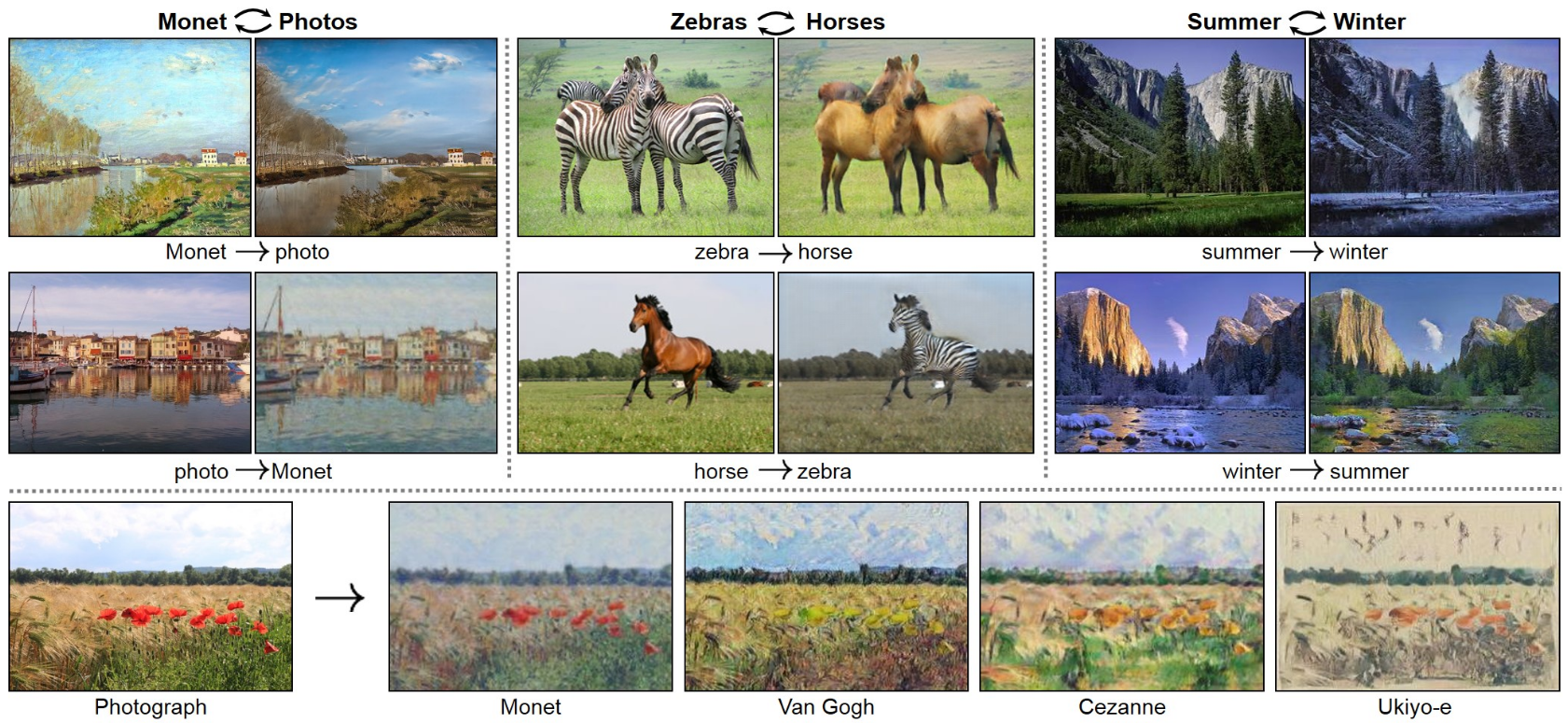 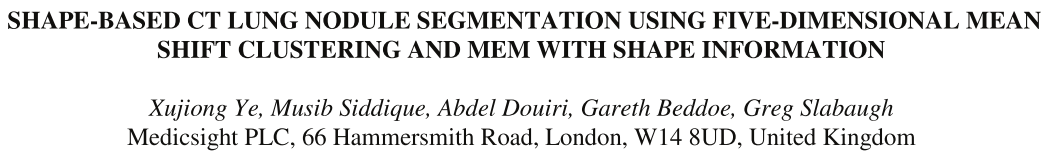 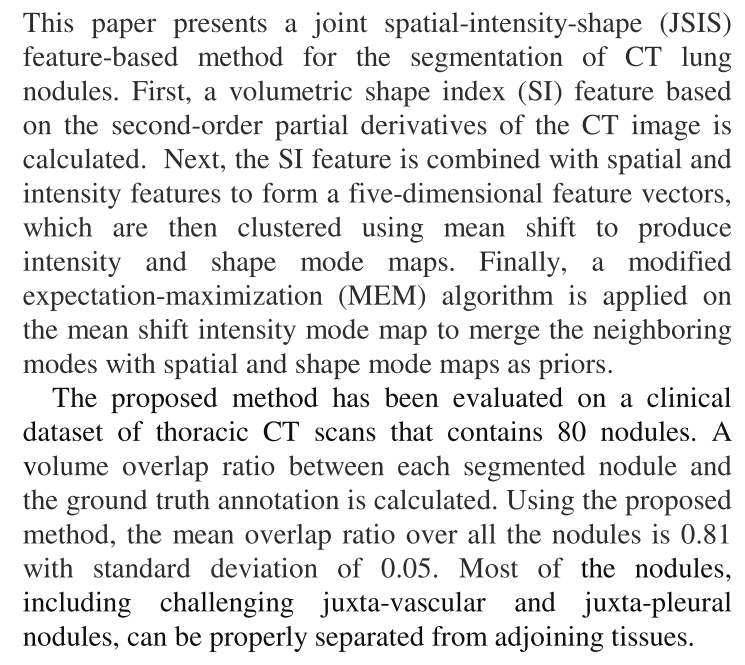 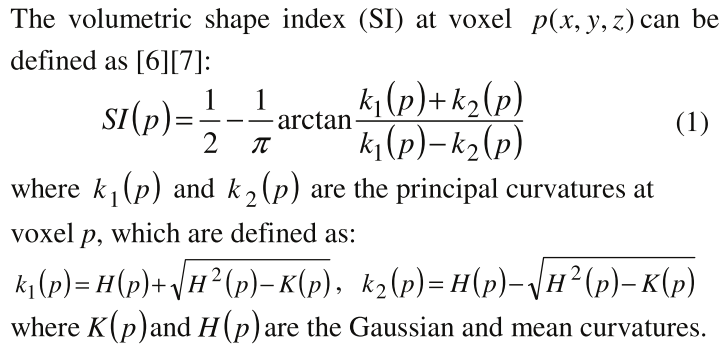 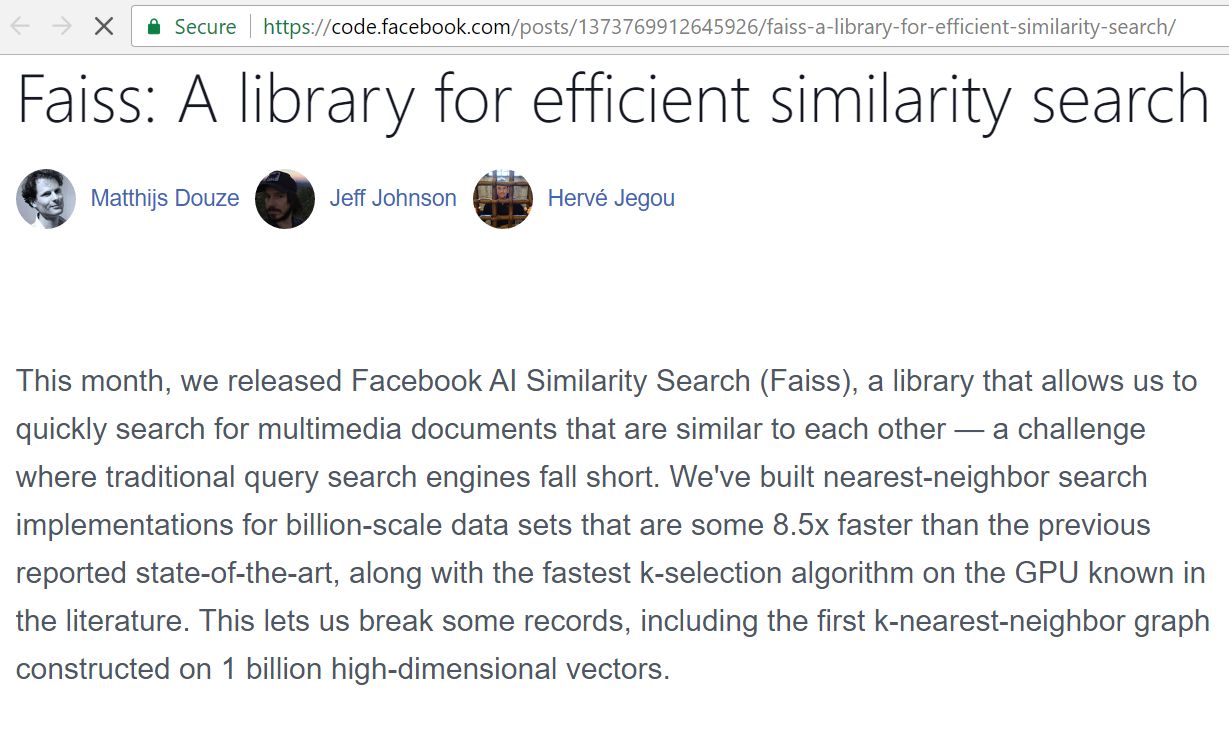 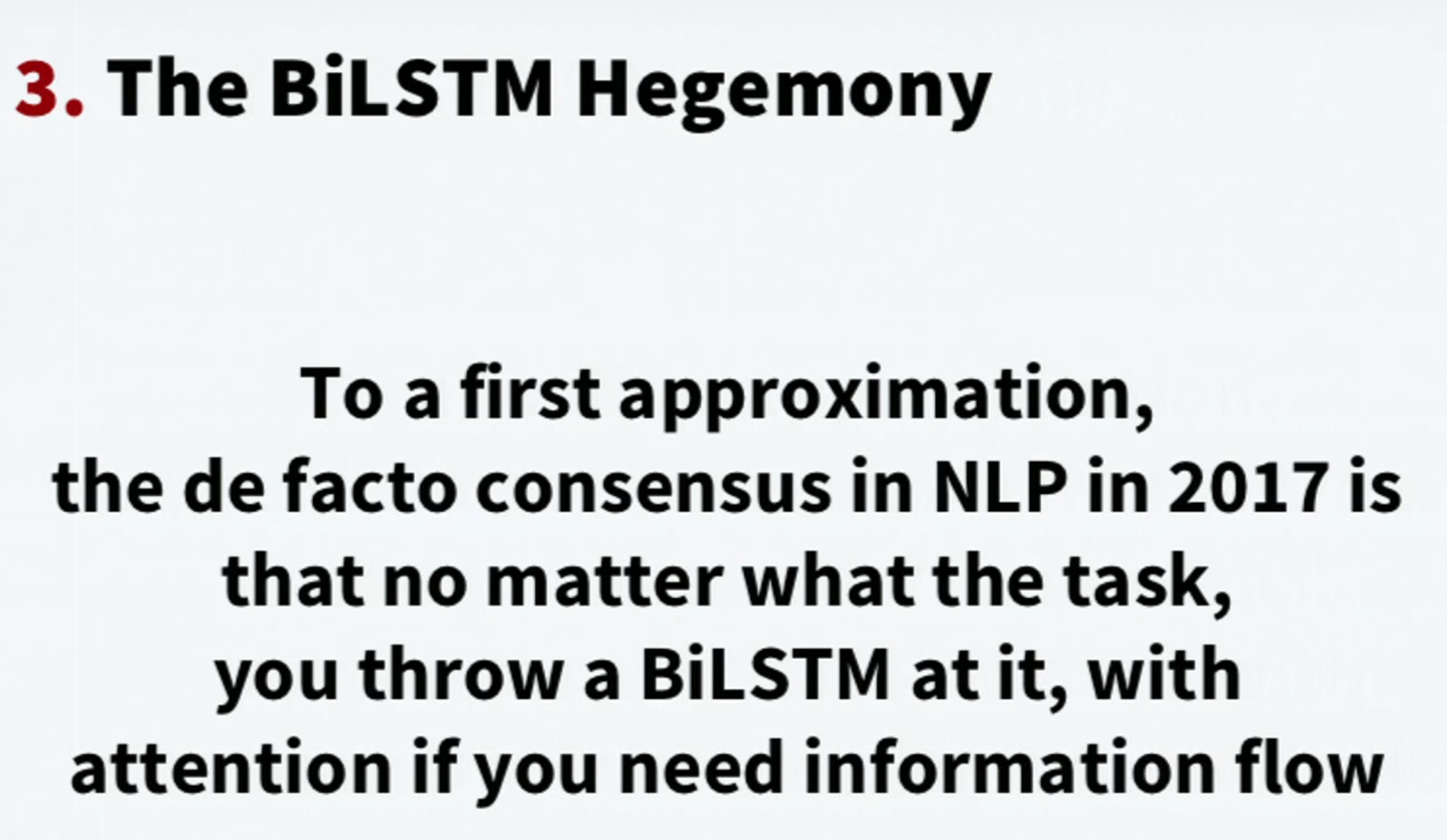 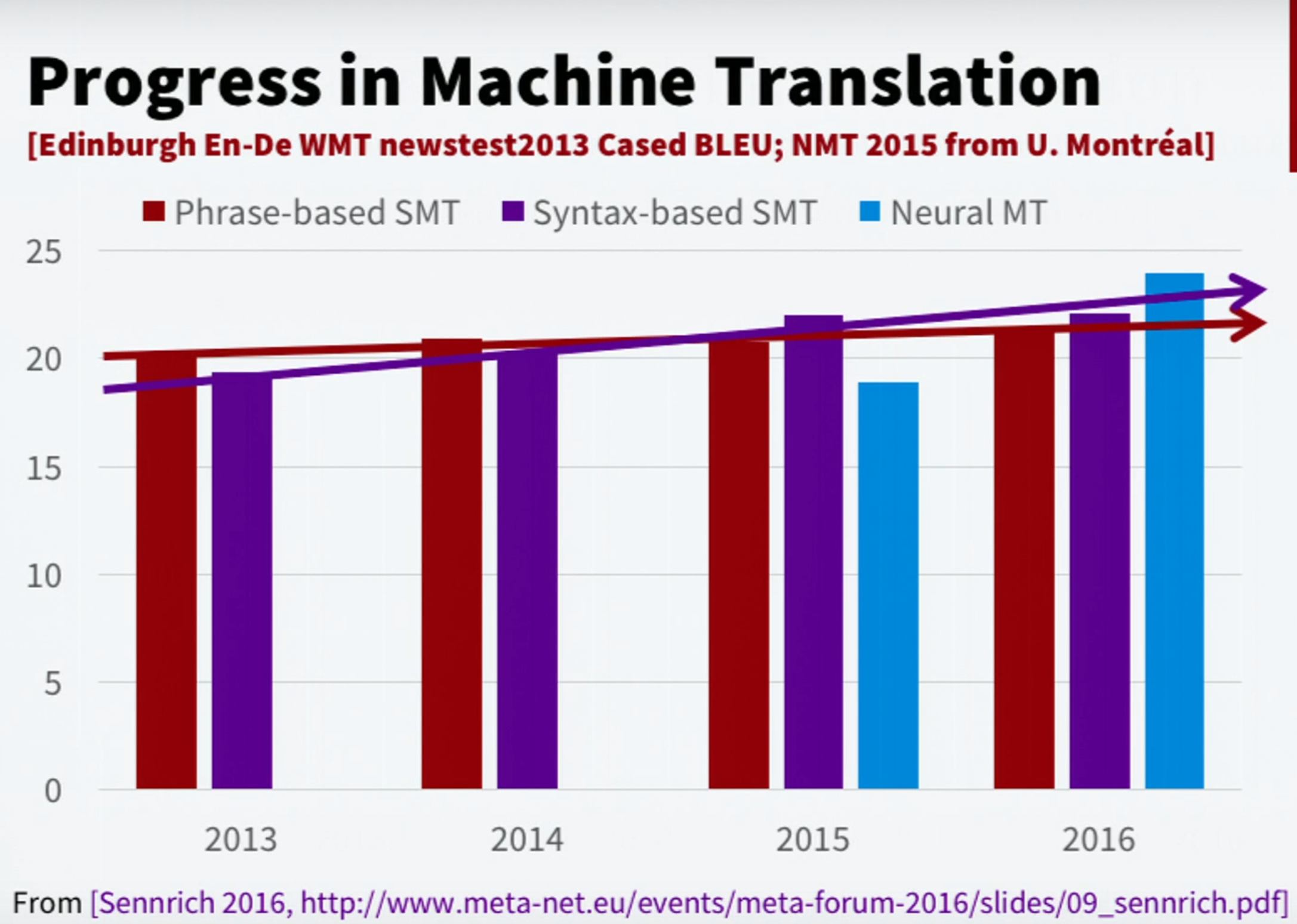 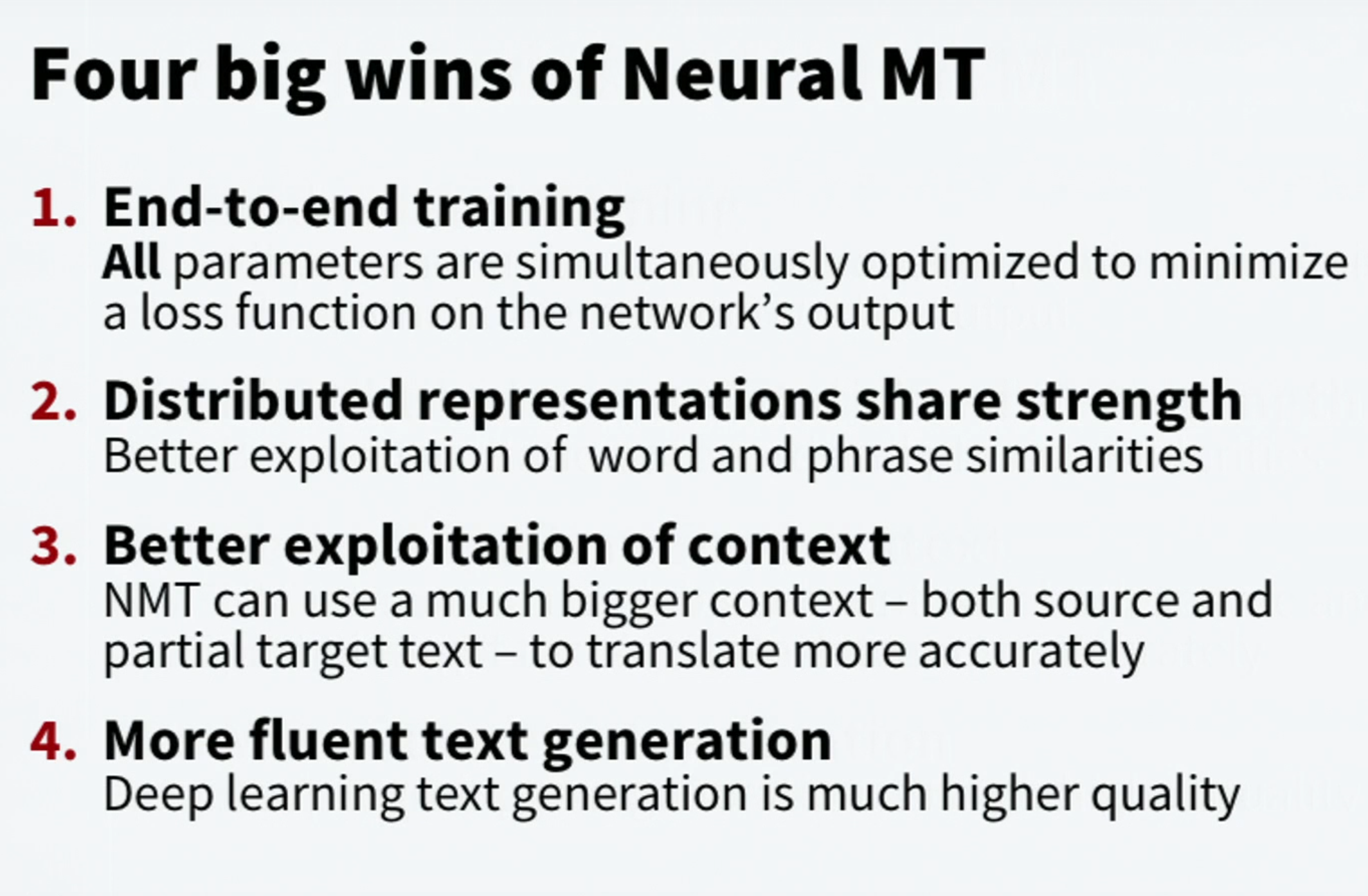 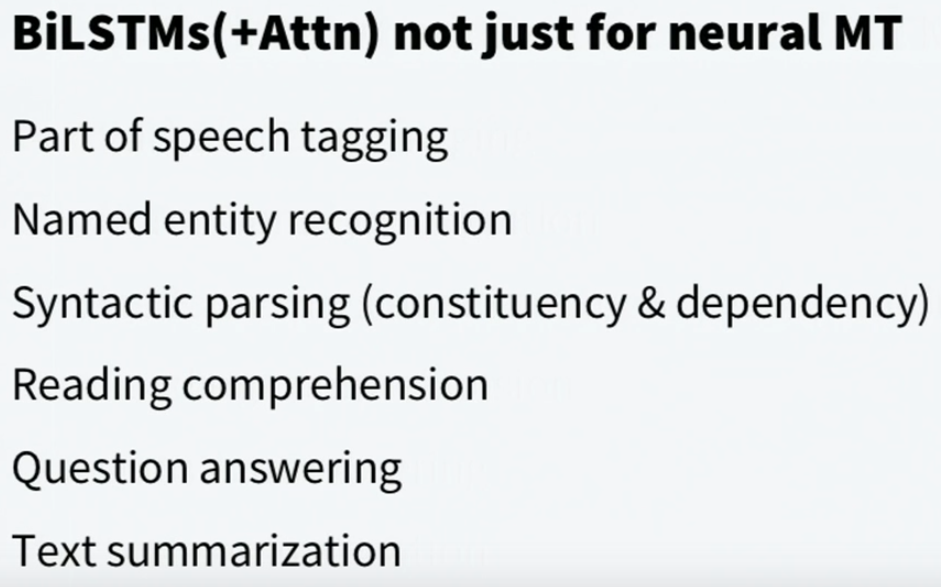 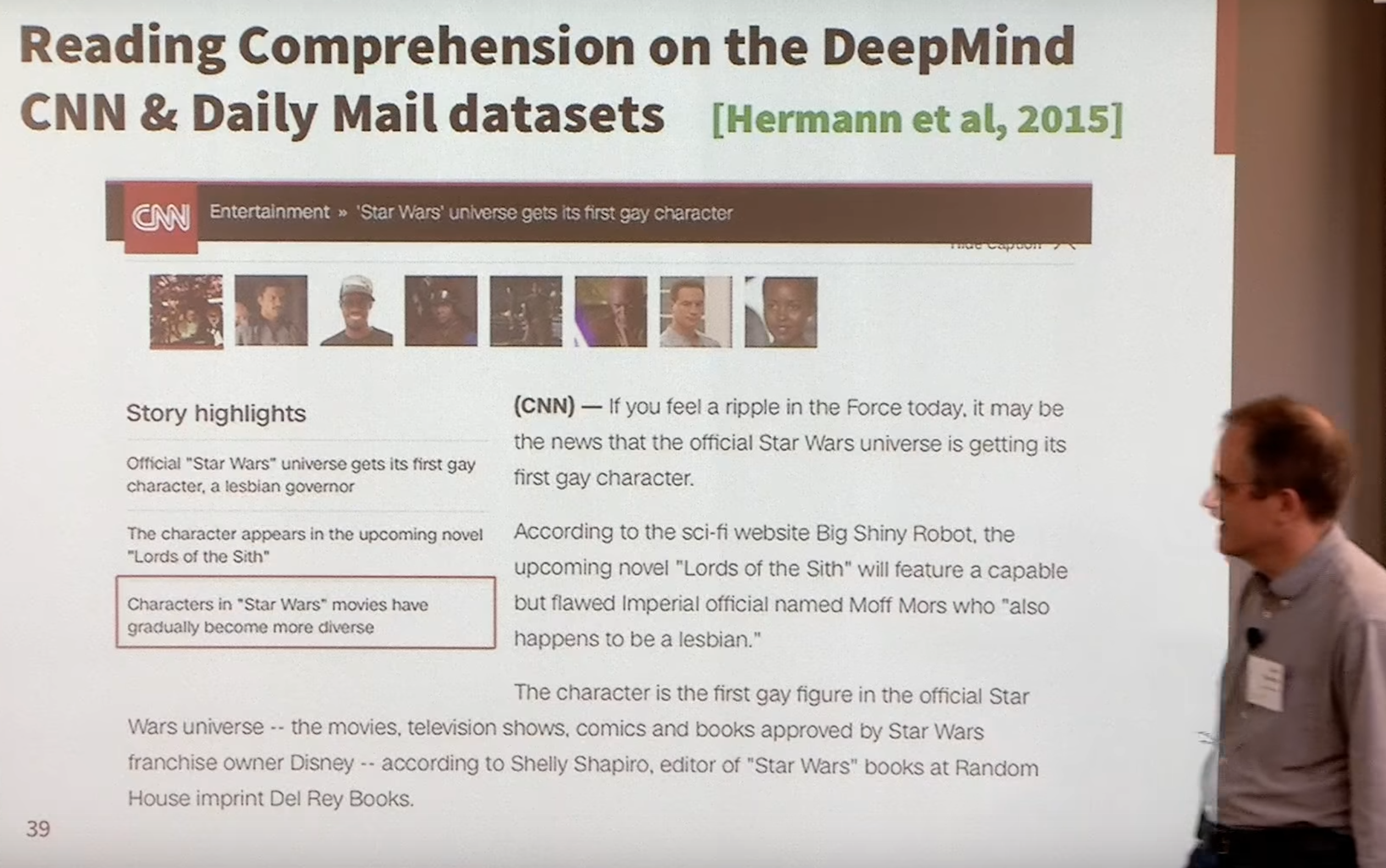 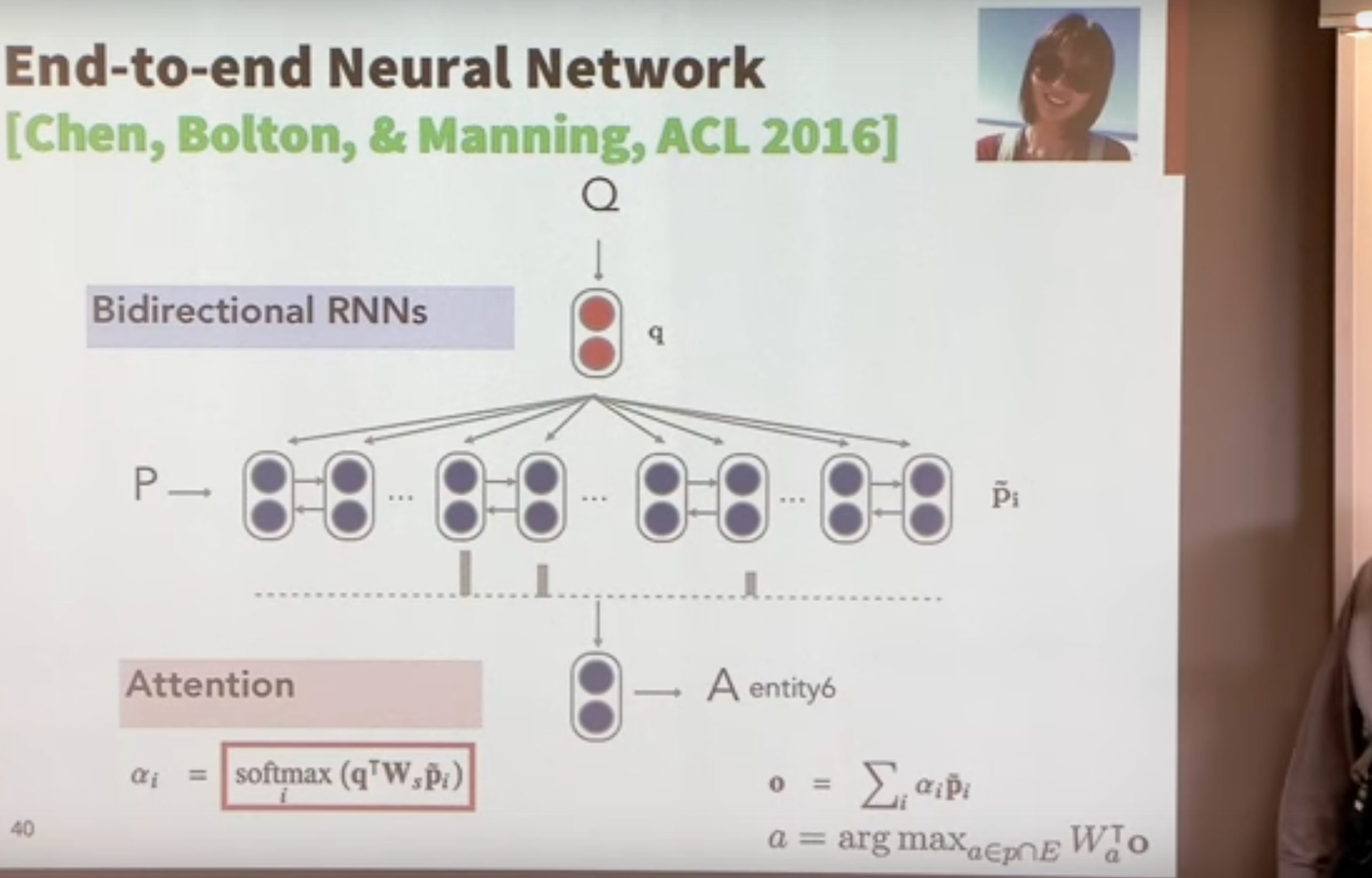 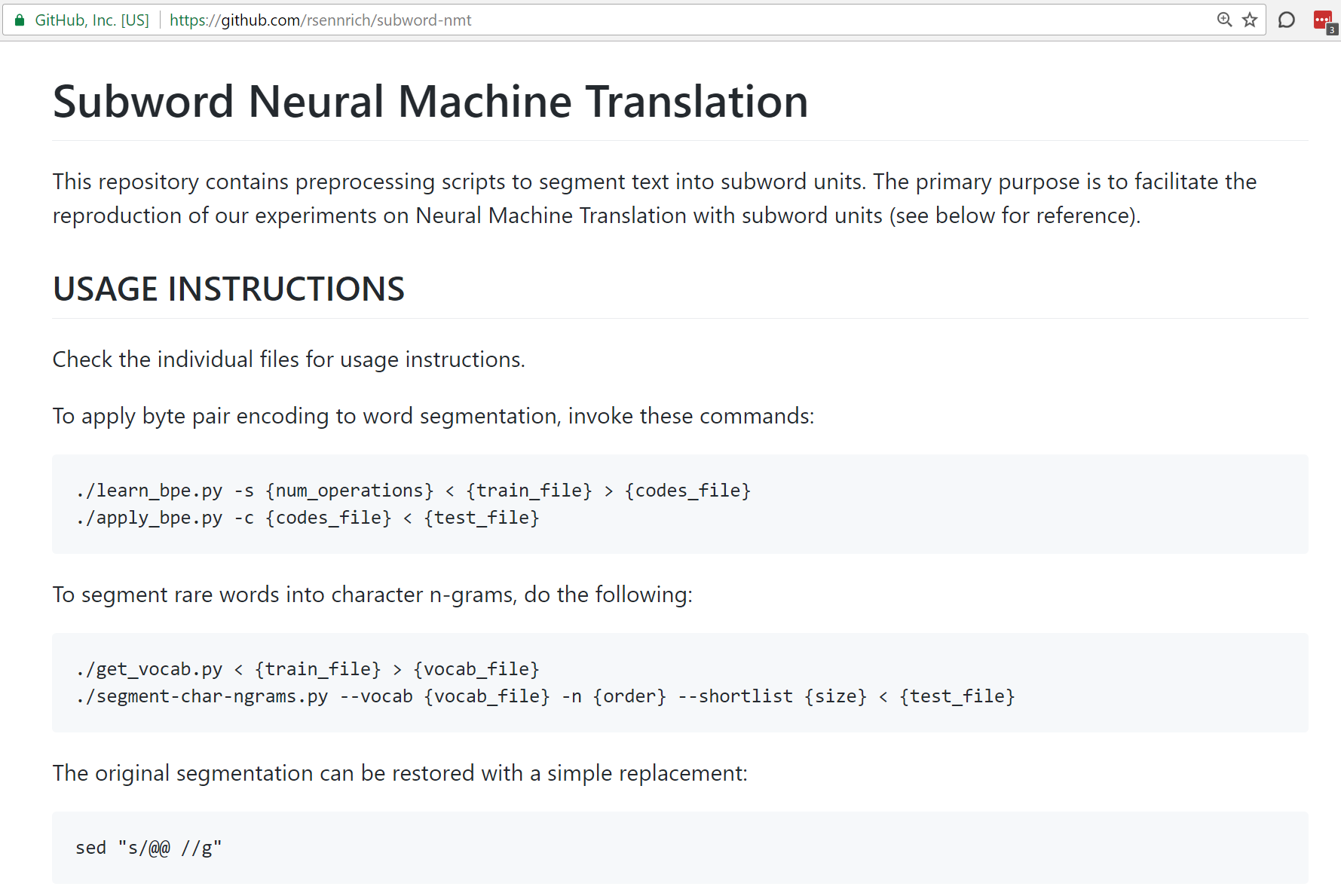